POHYBY HLAVY A TRUPU
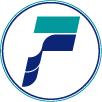 POHYBY PÁNVE A LOPATEK
Martina Novotná 2008©
POHYBY HLAVY
FLEXE - PŘEDKLON
EXTENZE - ZÁKLON
LATEROFLEXE - ÚKLON
ROTACE - OTÁČENÍ
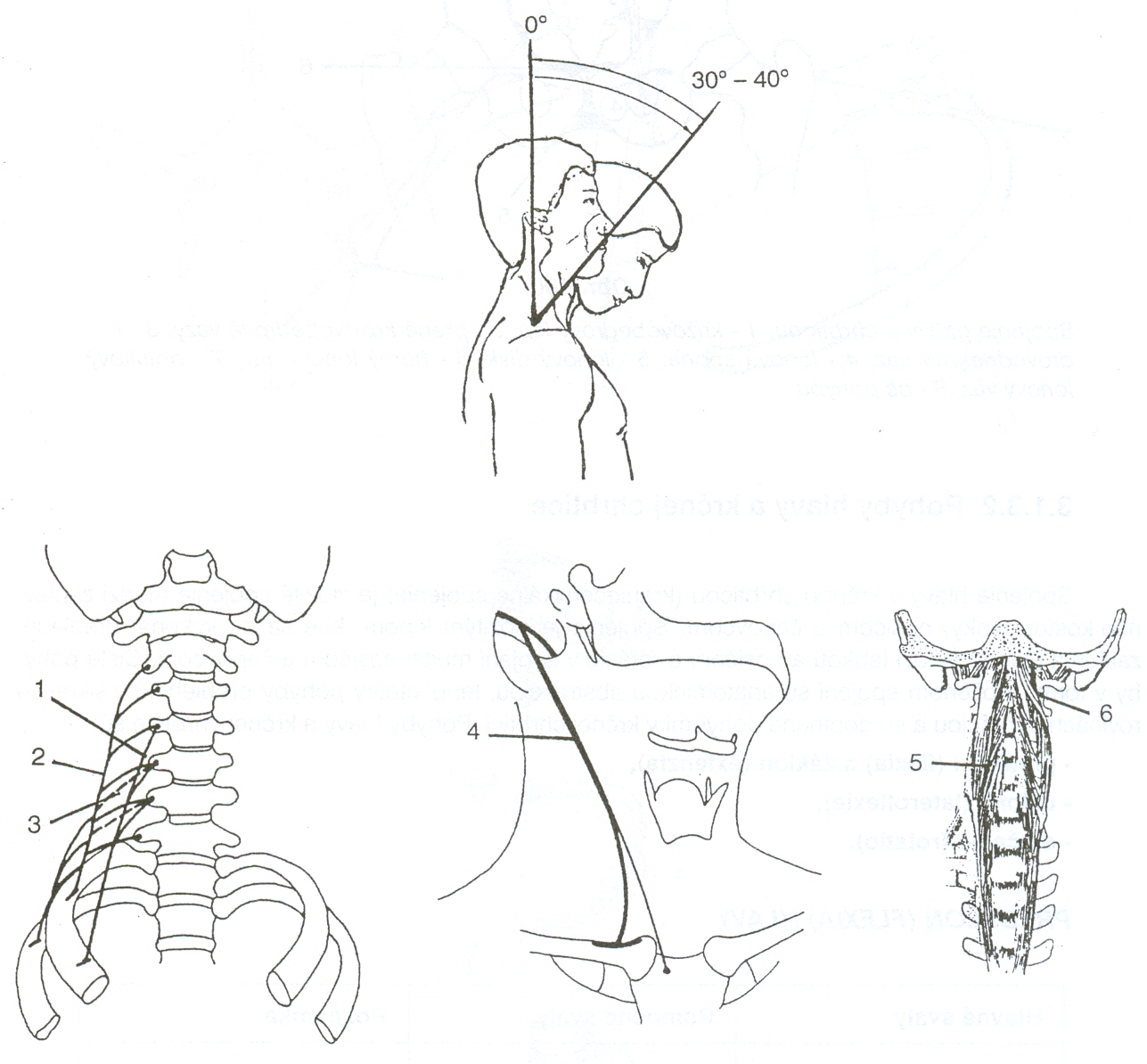 FLEXE - PŘEDKLON
m. longus colli
mm. scaleni
m. longus capitis
m. sternocleidomastoideus
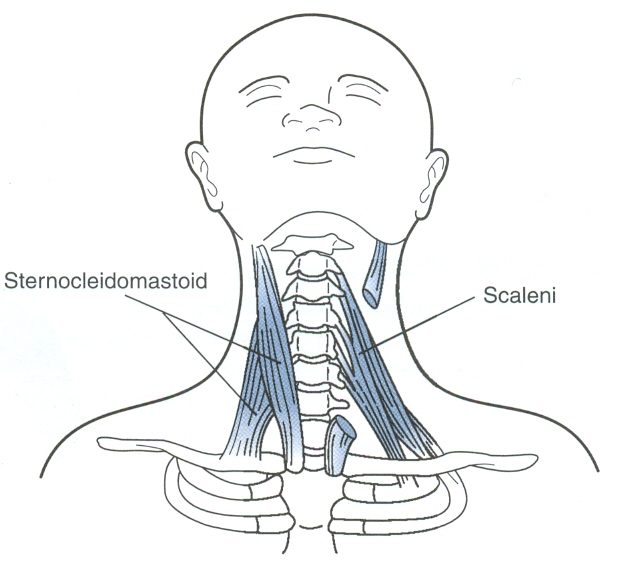 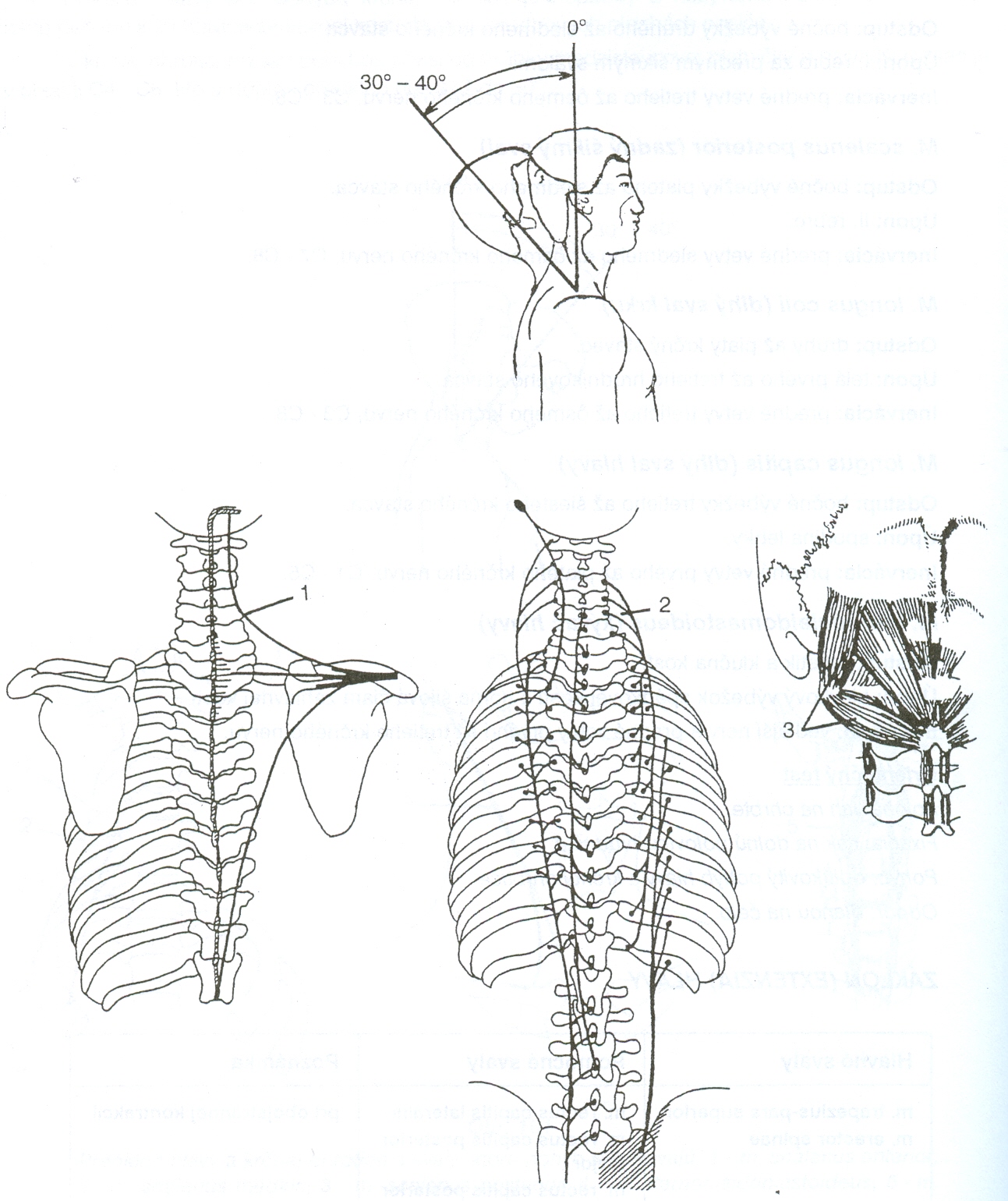 EXTENZE - ZÁKLON
m. trapezius
hluboké svaly šíjové
m. erector spinae
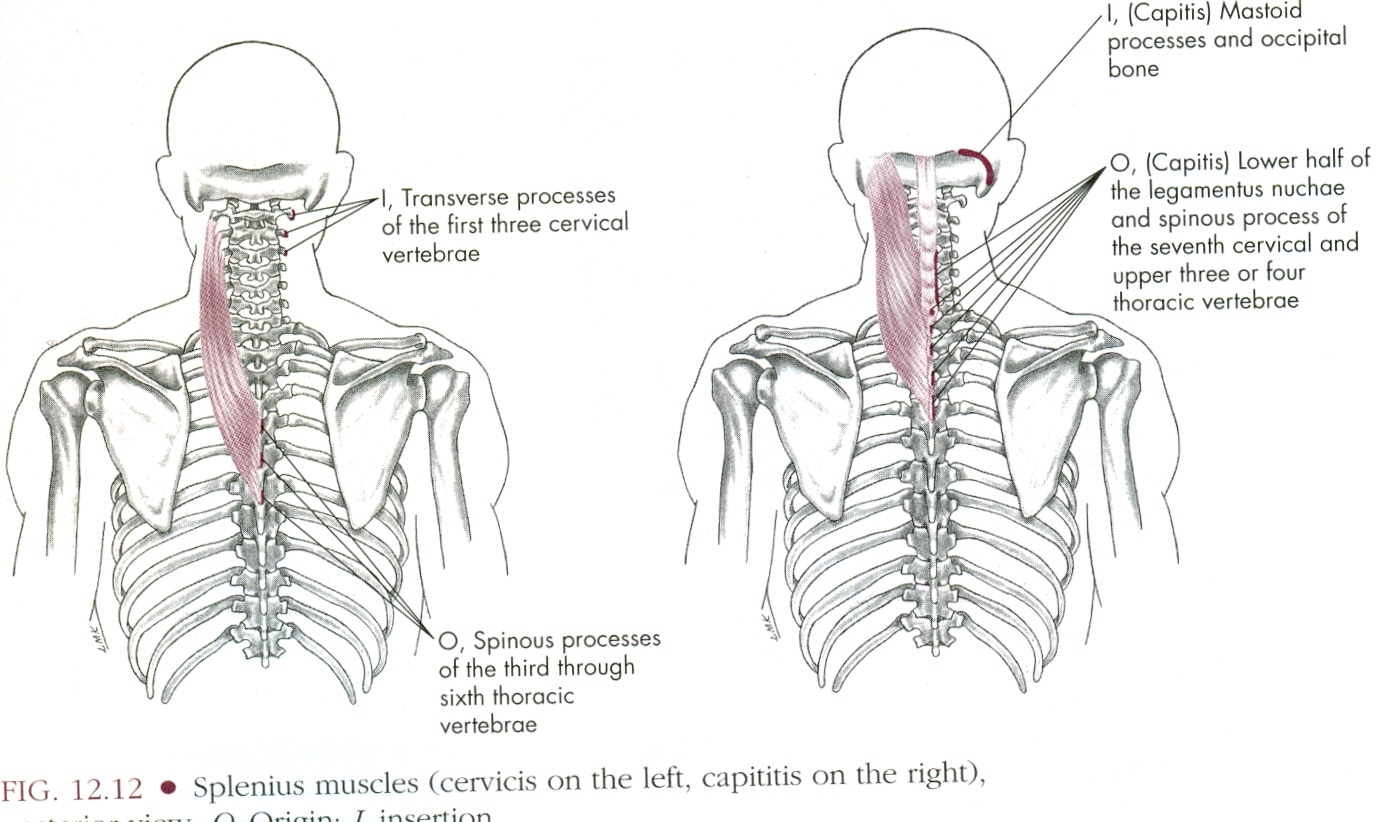 FLEXE HLAVY
mm. scaleni – svaly kloněné
mm. praevertebrales – dlouhé svaly hlavy a krku
m. sternocleidomastoideus – zdvihač hlavy
EXTENZE HLAVY
m. trapezius-pars superior – 
sval trapézový-horní část
m. erector spinae – vzpřimovače hlavy a trupu
LATEROFLEXE - ÚKLON
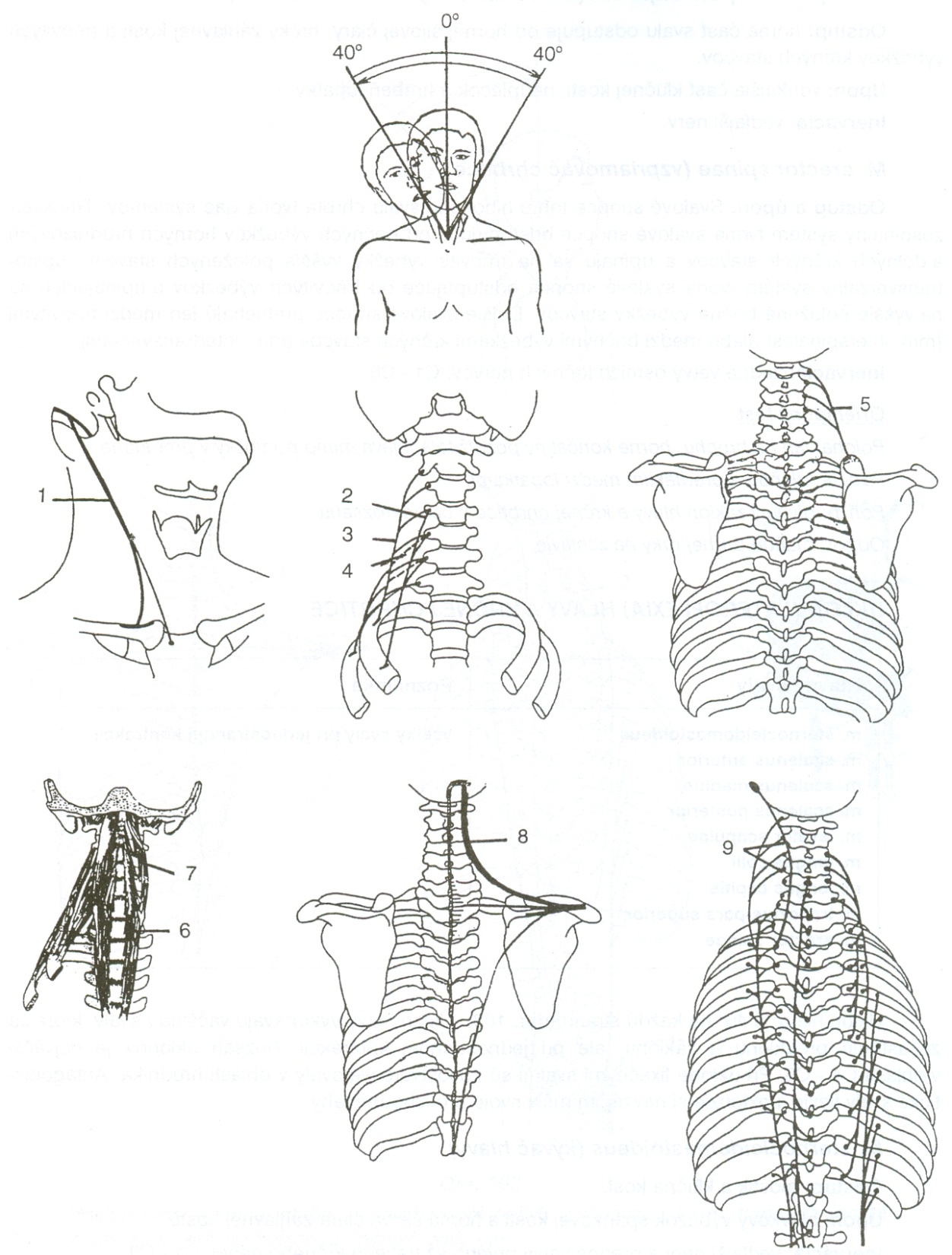 m. levator scapule
m. sternocleidomastoideus
mm. scaleni
m. erector spinae
m. longus capitis
m. longus colli
m. trapezius
ROTACE - OTÁČENÍ
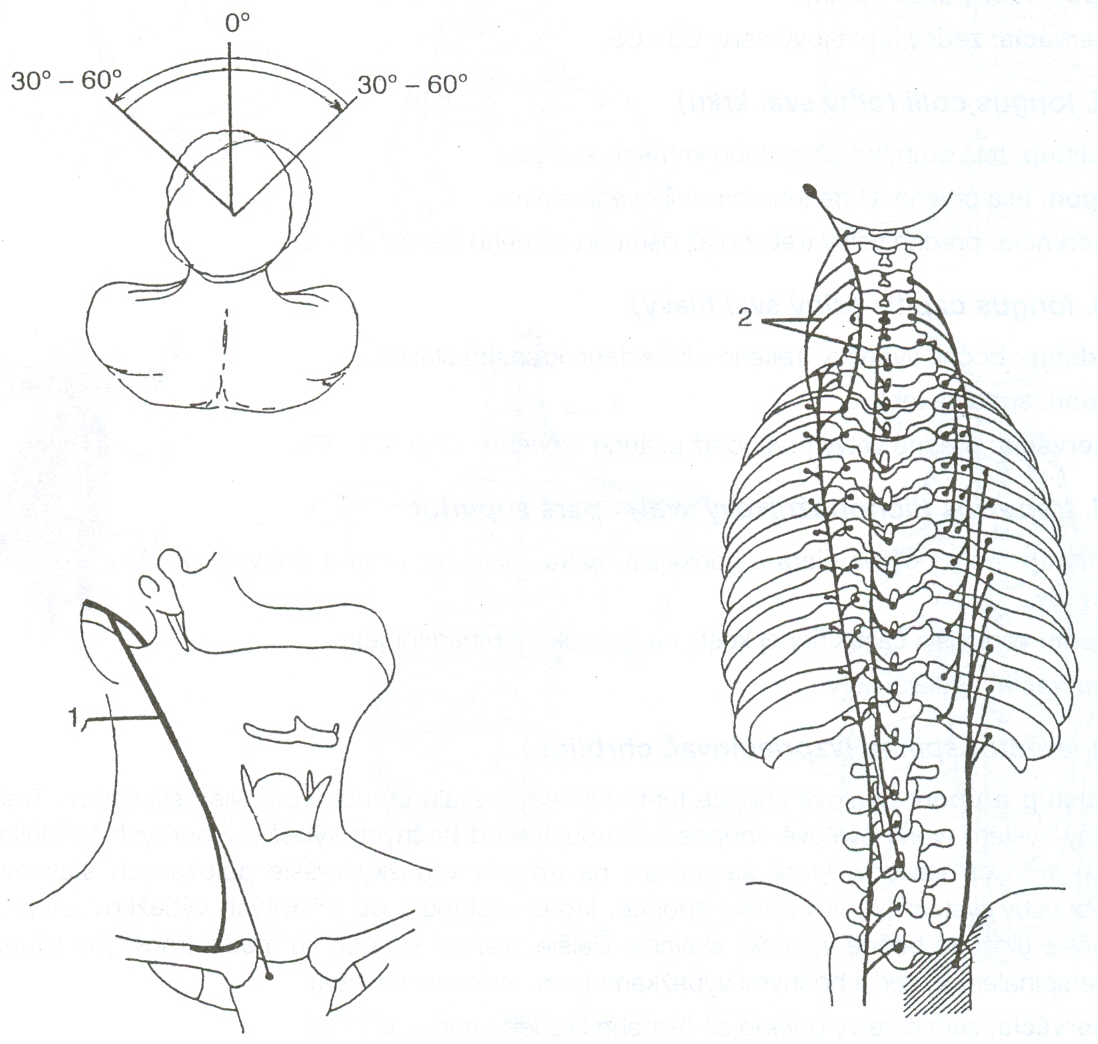 m. erector spinae
m. sternocleidomastoideus
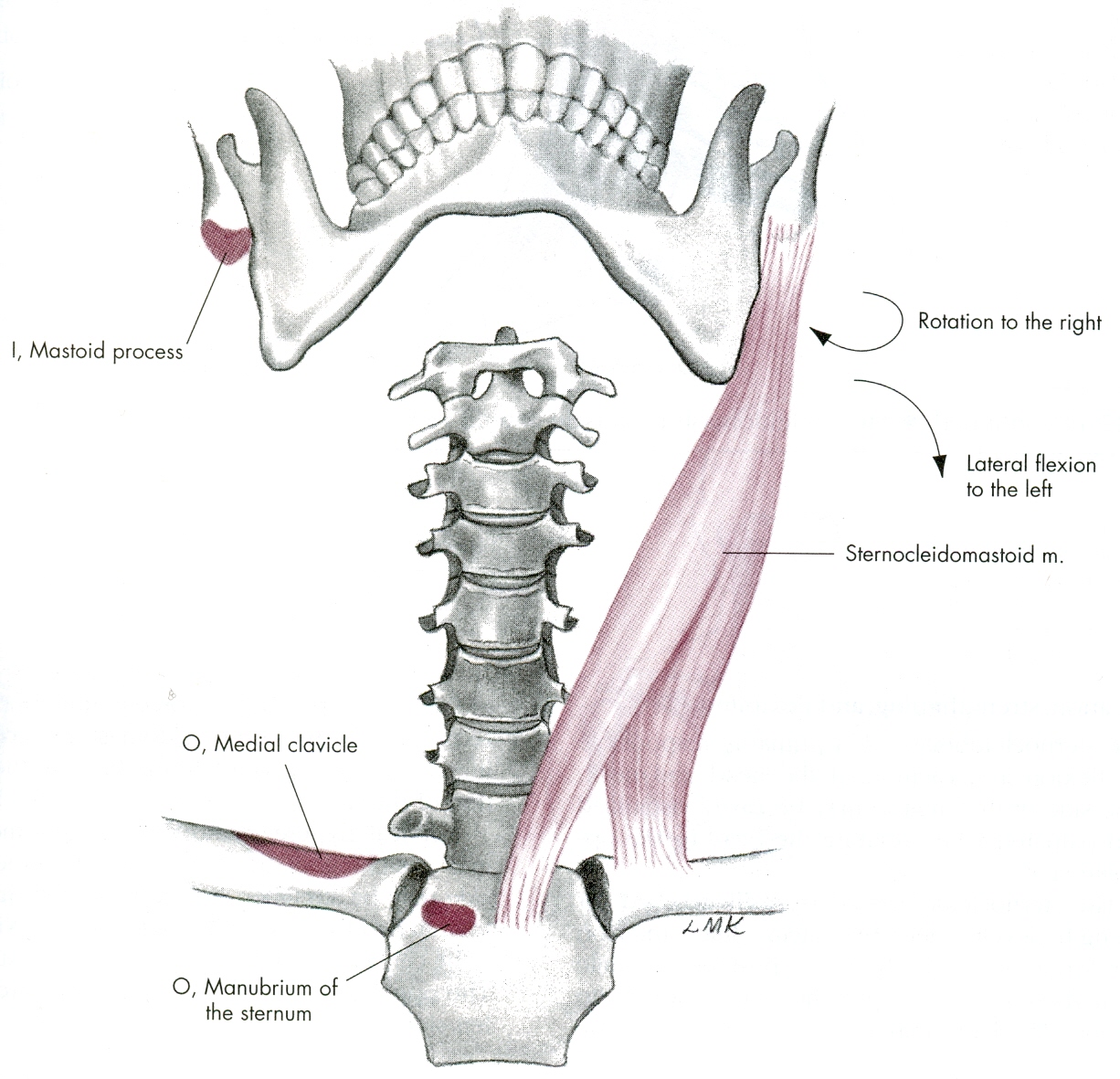 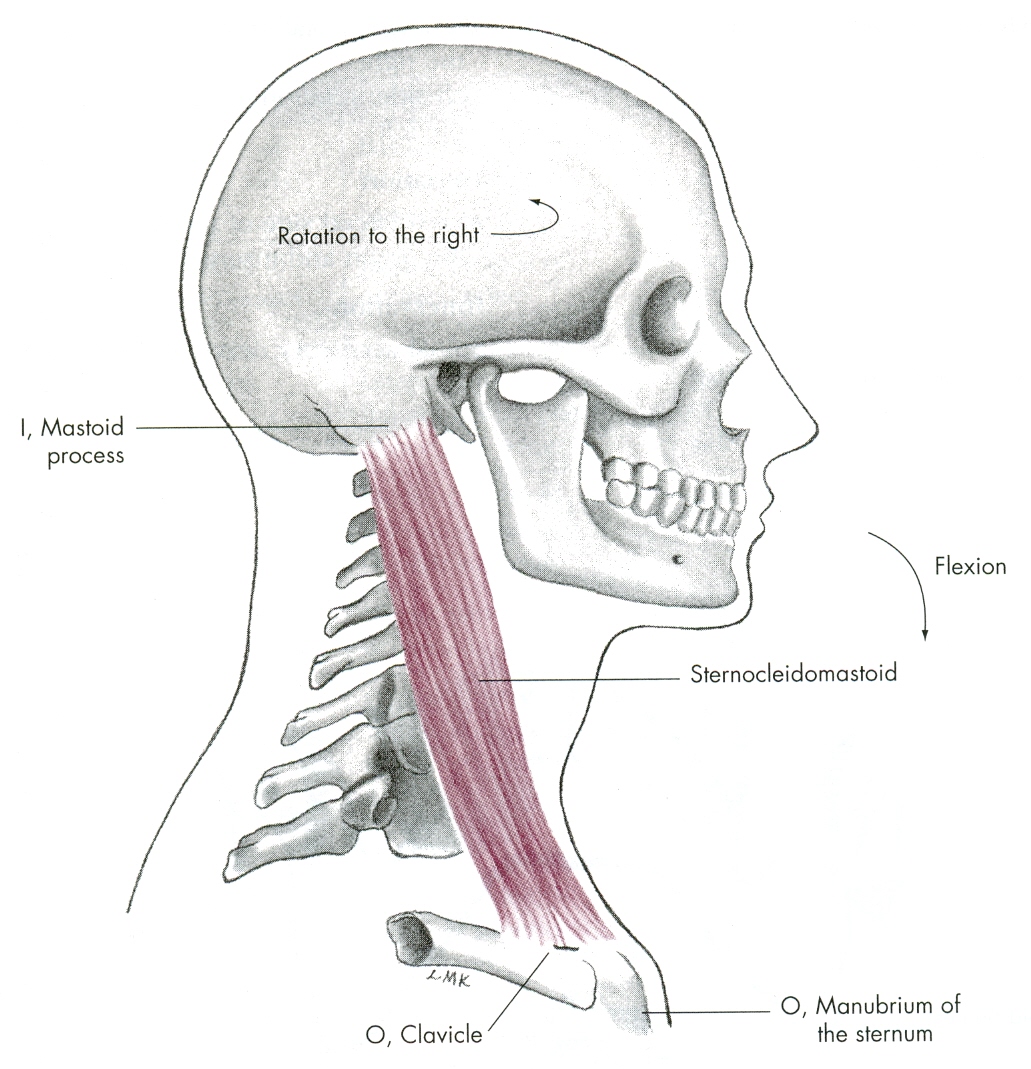 LATEROFLEXE HLAVY a KRKU
m. sternocleidomastoideus – zdvihač hlavy
mm. scaleni – svaly kloněné
m. levator scapulae – zdvihač lopatky
m. trapezius-pars superior – 
svaly trapézový-horní část
ROTACE HLAVY a KRKU
m. sternocleidomastoideus – zdvihač hlavy
m. erector spinae – transverzospinální sýstém
m. erector spinae – spinotransverzální sýstém
POHYBY TRUPU
VENTRÁLNÍ FLEXE - PŘEDKLON
DORZÁLNÍ FLEXE - ZÁKLON
LATEROFLEXE - ÚKLON
ROTACE - OTÁČENÍ
VENTRÁLNÍ FLEXE - PŘEDKLON
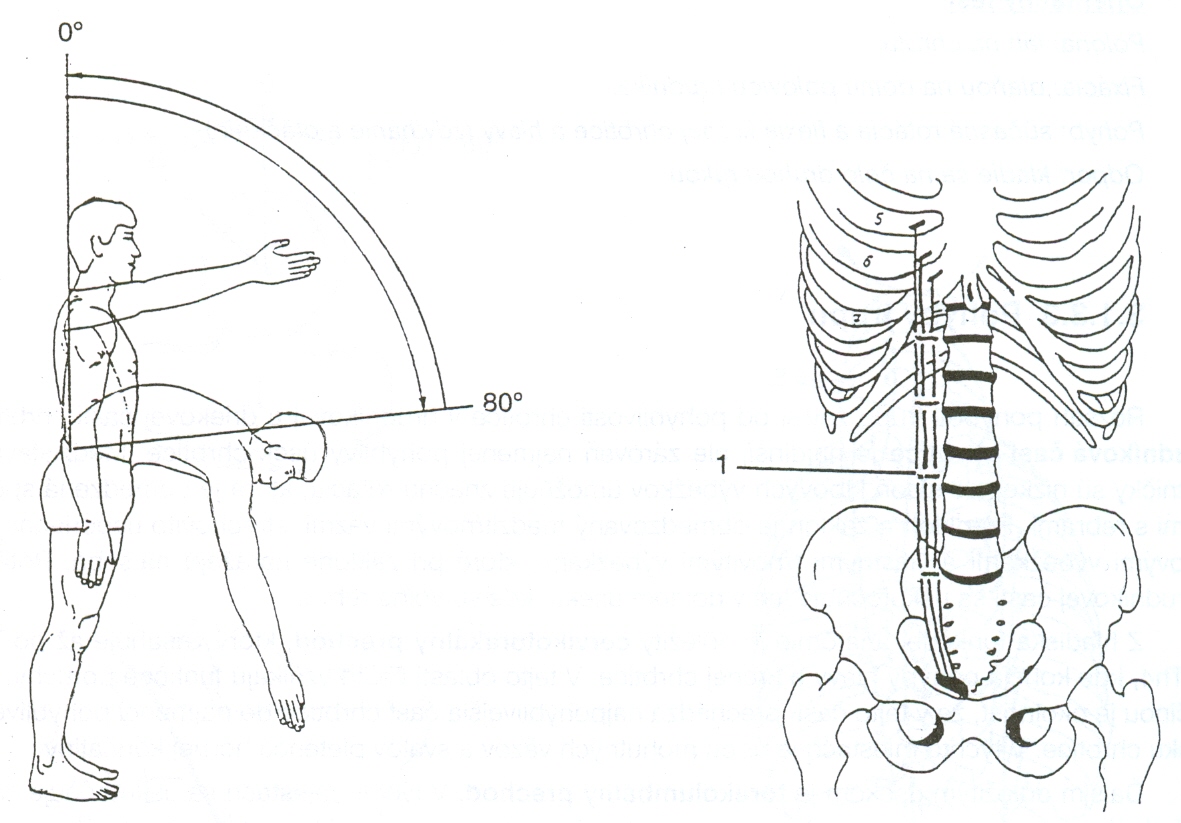 m. rectus abdominis
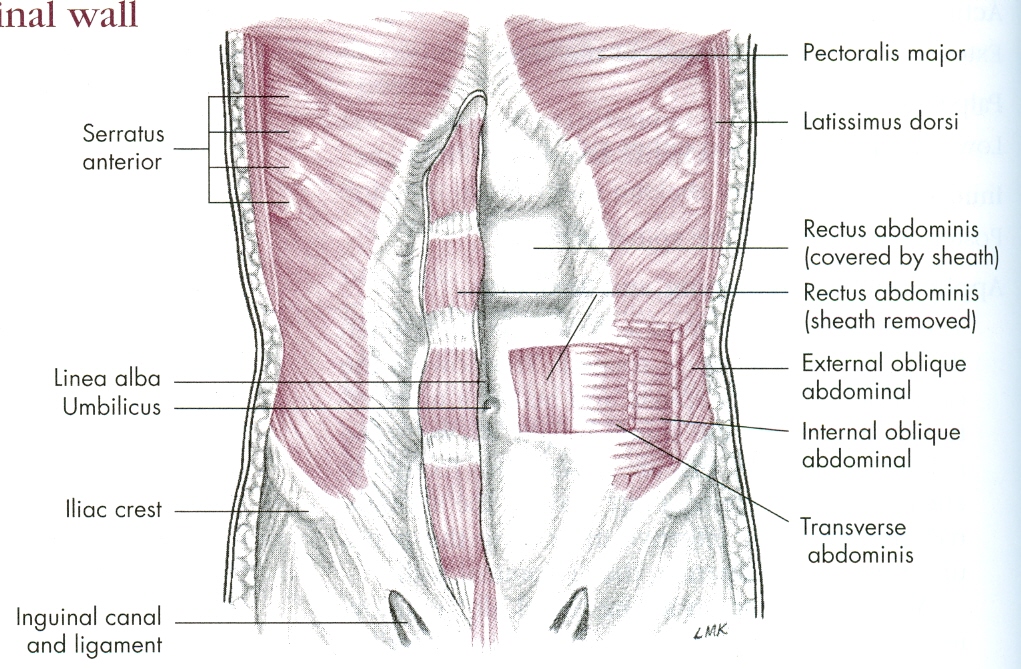 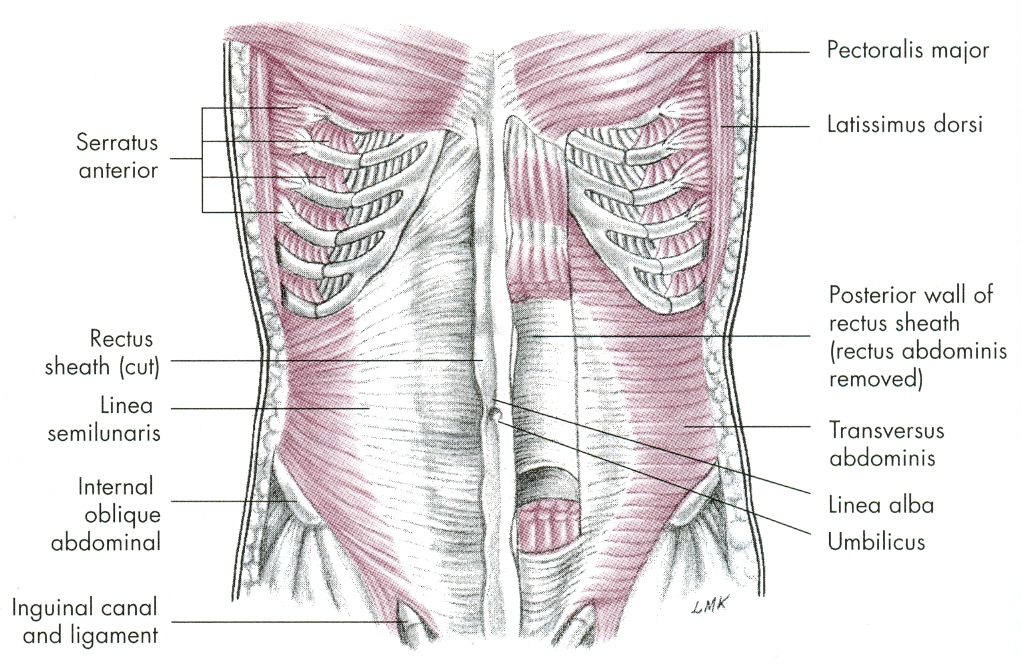 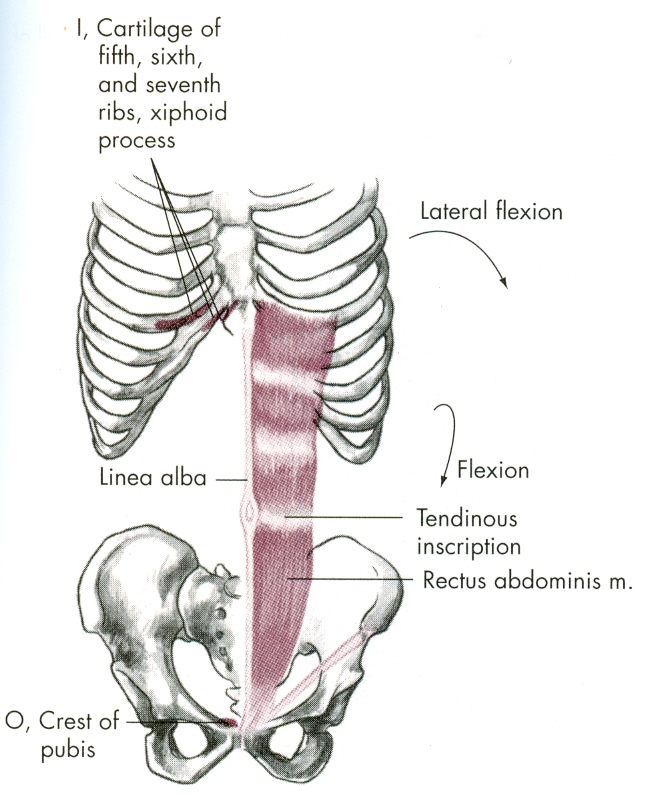 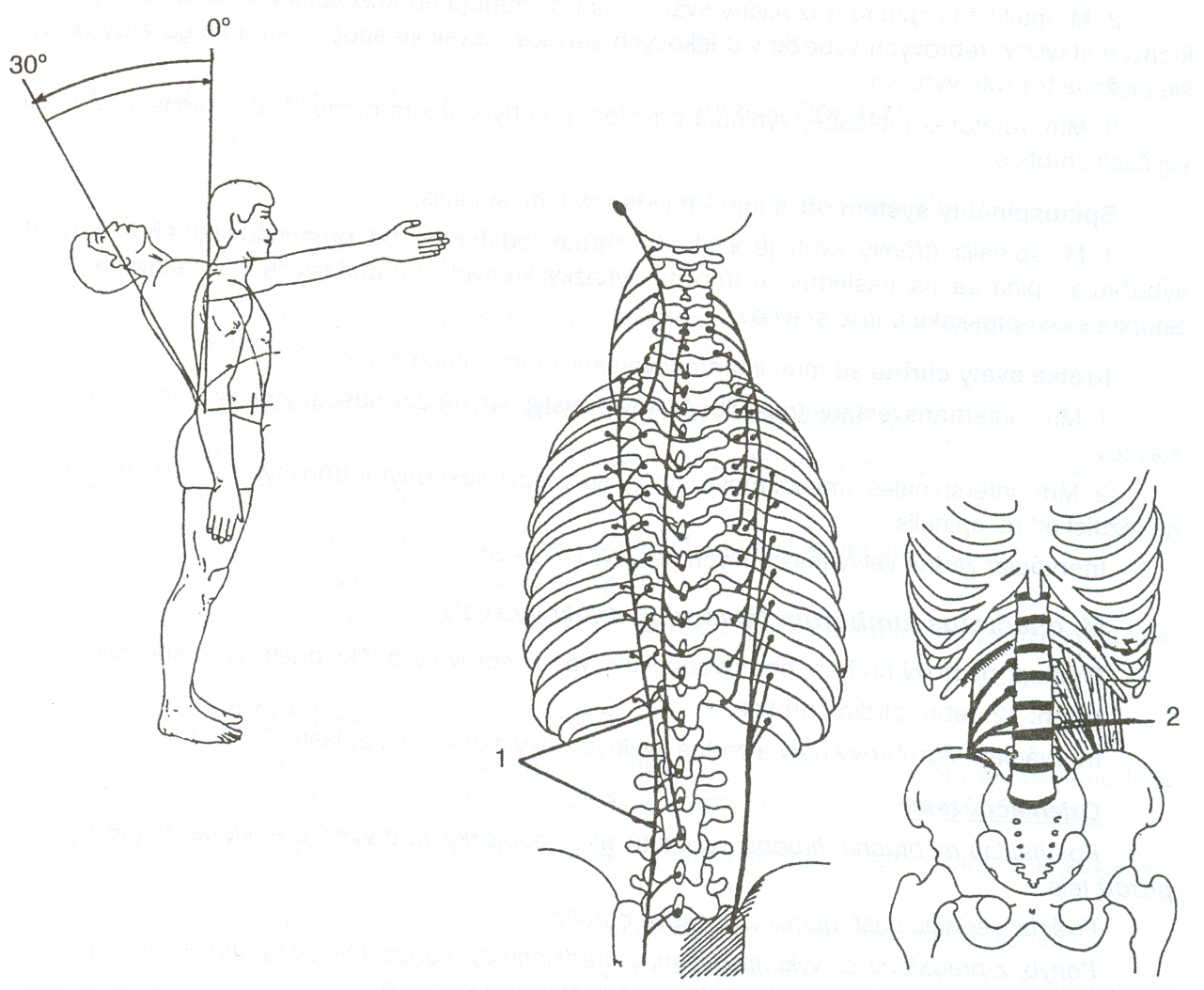 DORZÁLNÍ FLEXE - ZÁKLON
m. quadratus lumborum
m. erector spinae
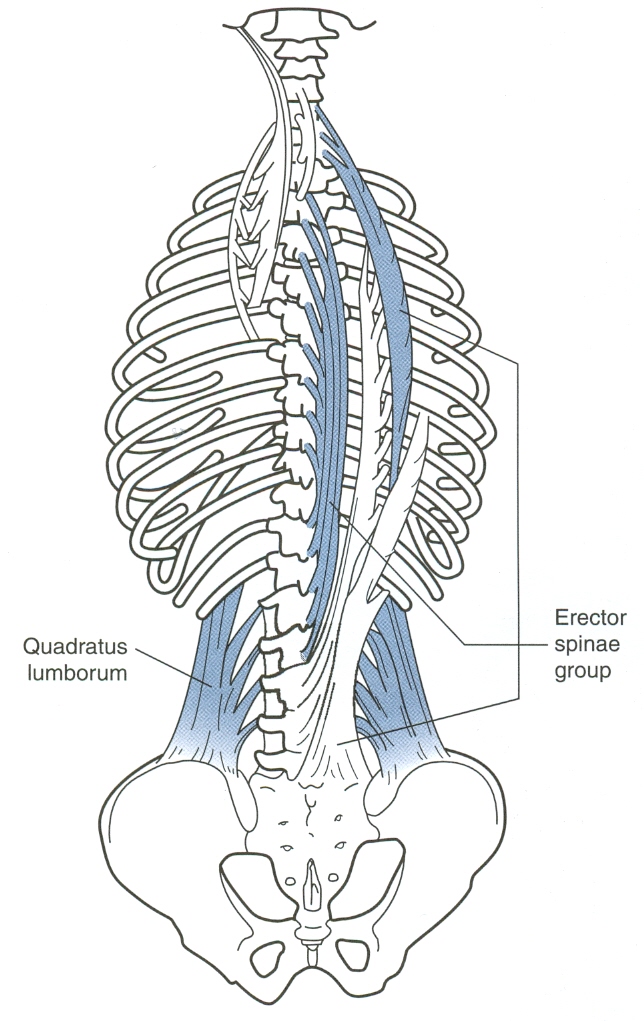 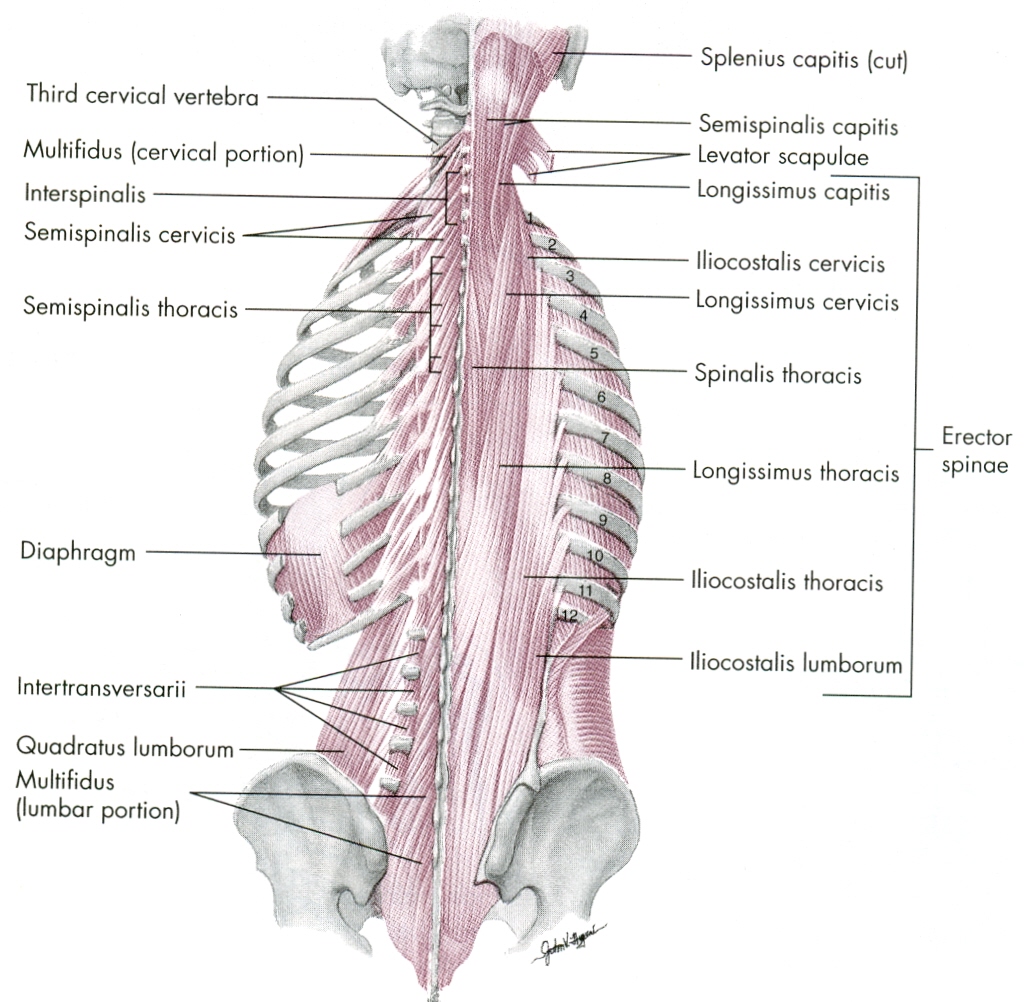 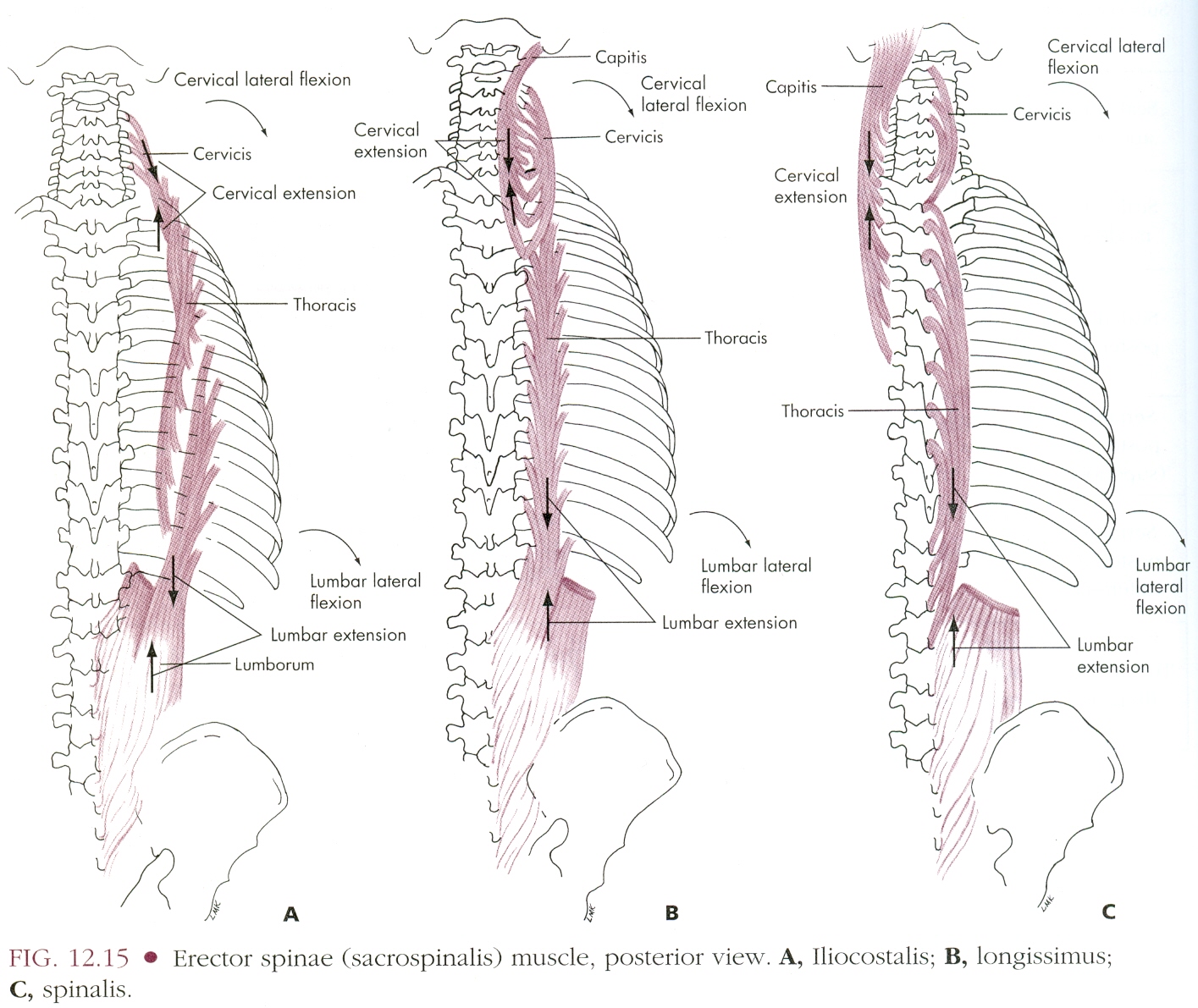 VENTRÁLNÍ FLEXE
m. rectus abdominis – přímý sval břišní
DORZÁLNÍ FLEXE
m. erector spinae – hluboké svaly zádové
m. quadratus lumborum – 
čtyřhranný sval bederní
LATEROFLEXE - ÚKLON
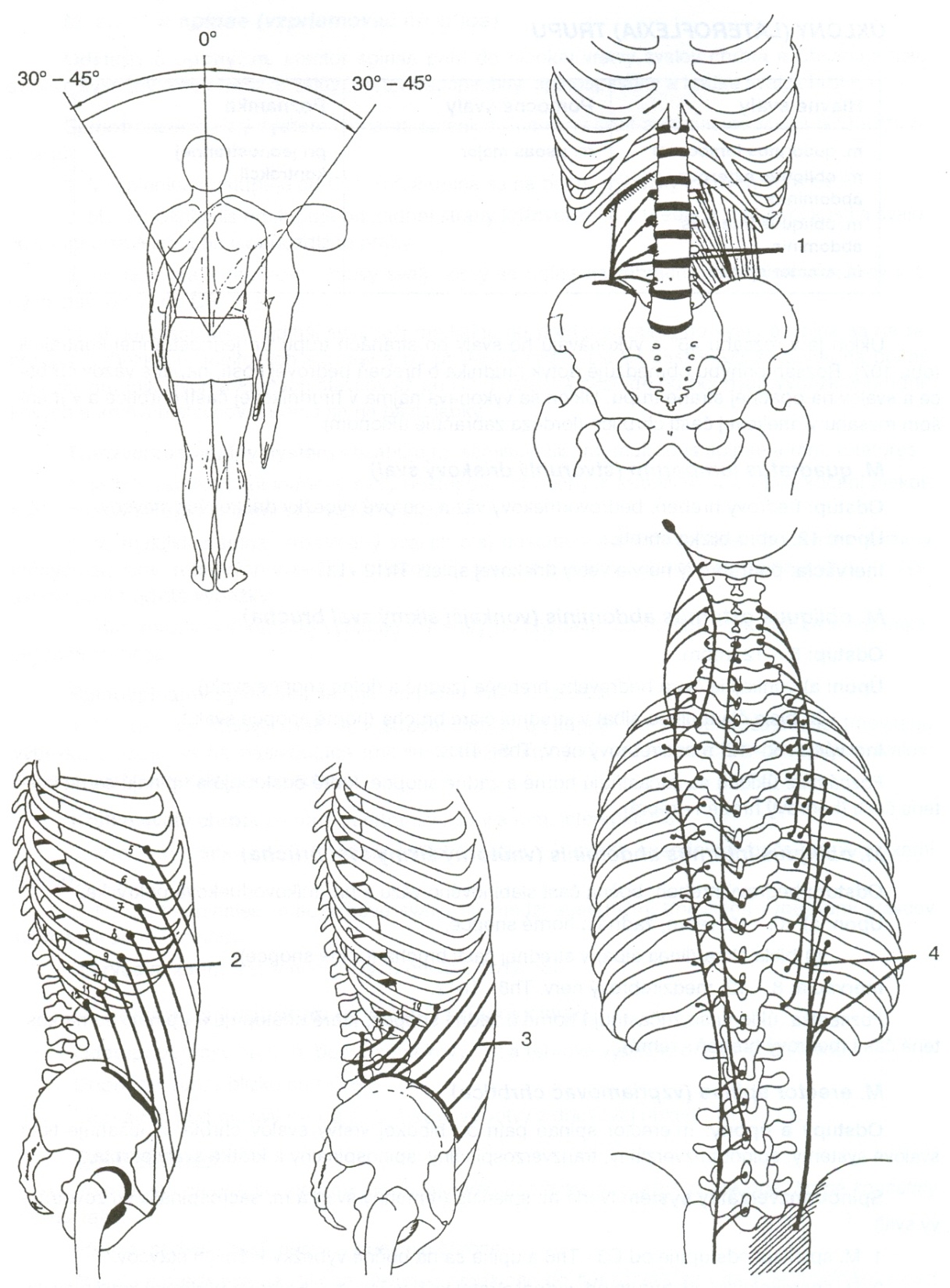 m. quadratus lumborum
m. erector spinae
m. obliquus internus abdominis
m. obliquus externus abdominis
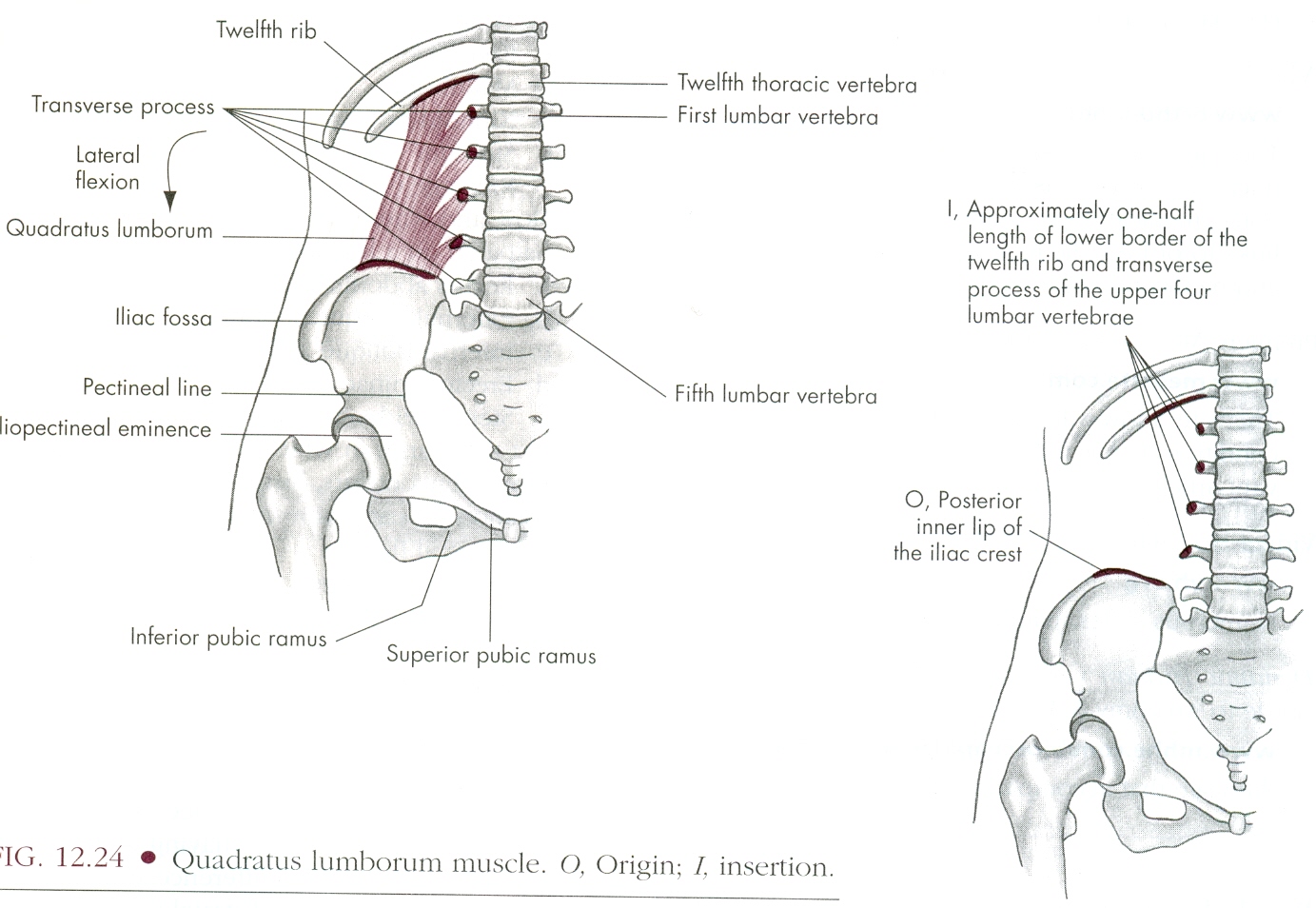 LATEROFLEXE
m. quadratus lumborum – 
čtyřhranný sval bederní
m. obliquus externus abdominis  
– vnější šikmý sval břišní
m. obliquus internus abdominis  
– vnitřní šikmý sval břišní
m. erector spinae – hluboké svaly zádové
ROTACE - OTÁČENÍ
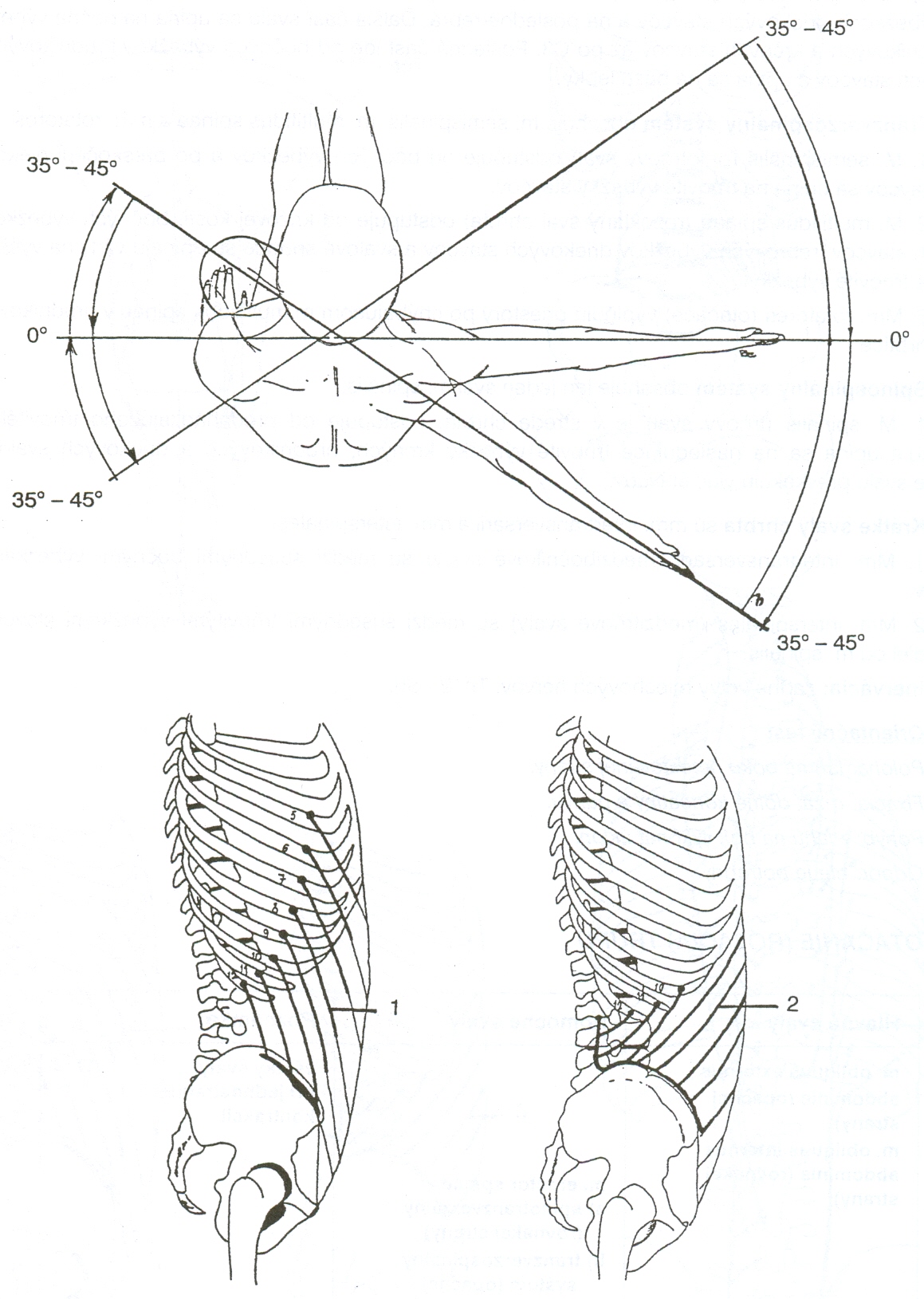 m. obliquus internus abdominis
m. obliquus externus abdominis
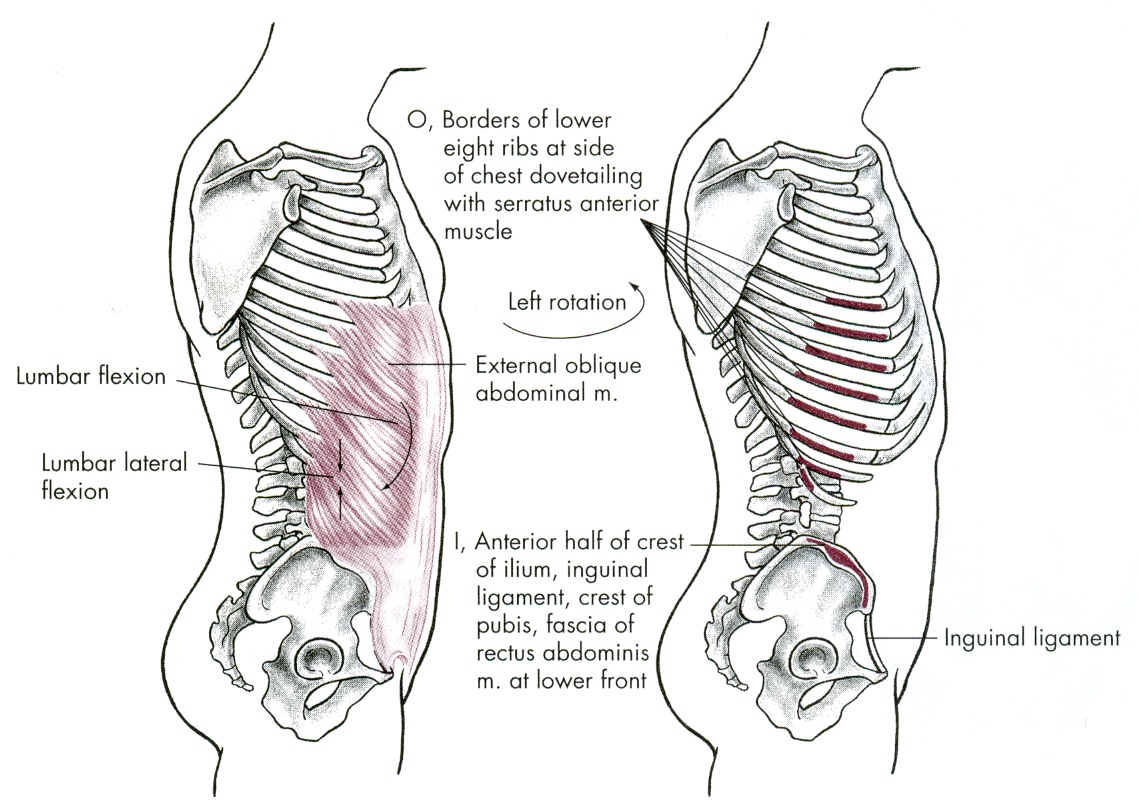 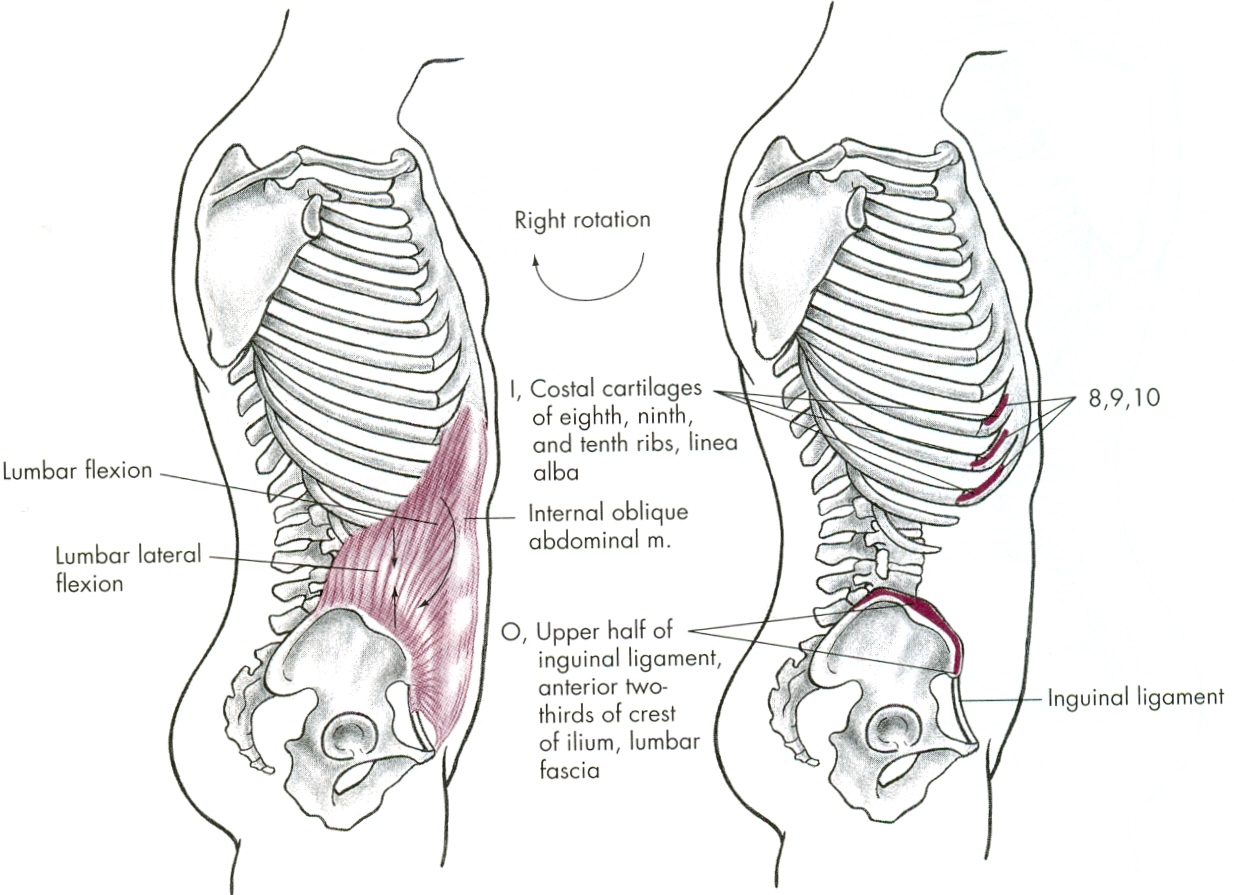 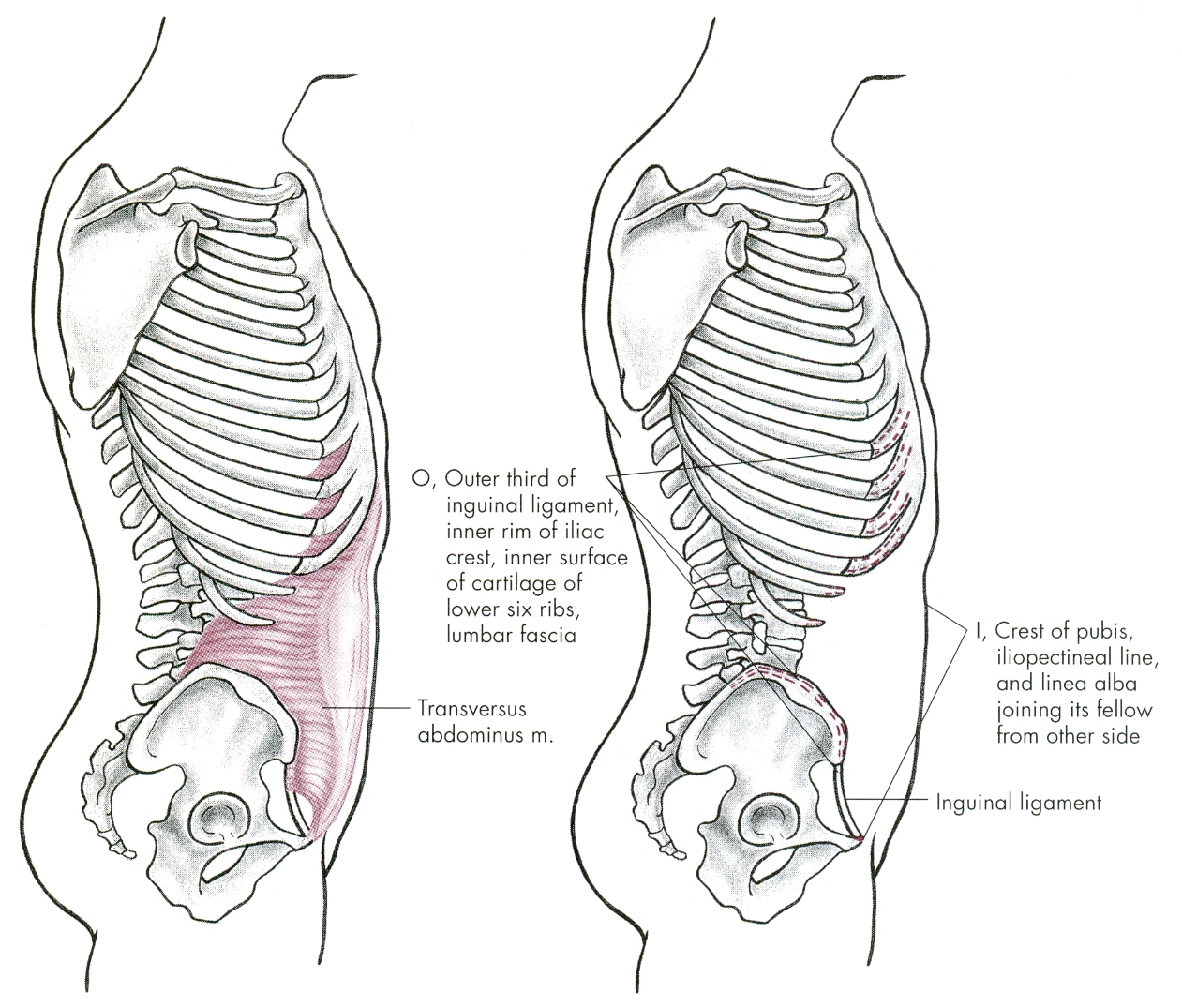 ROTACE
m. obliquus externus abdominis  
– vnější šikmý sval břišní
m. obliquus internus abdominis  
– vnitřní šikmý sval břišní
POHYBY PÁNVE
ELEVACE - ZDVIHNUTÍ
INKLINACE/ANTEVERZE 
- VYSAZENÍ
REKLINACE/RETROVERZE 
- PODSAZENÍ
ELEVACE
m. quadratus lumborum – 
čtyřhranný sval bederní
REKLINACE
INKLINACE
INKLINACE - ANTEVERZE
m.iliopsoas – sval bedrokyčlostehenní
m.glutaeus minimus – malý sval hýžďový
m.sartorius – sval krejčovský
m.tensor fasciae latae – 
napínač stehenní povázky
REKLINACE - RETROVERZE
m.semitendinosus – sval pološlašitý
m.semimembranosus – sval poloblanitý
m.glutaeus maximus – velký sval hýžďový
m.biceps femoris – dvojhlavý sval stehenní
POHYBY LOPATKY
ELEVACE - ZDVIHNUTÍ
DEPRESE - POKLES
PROTRAKCE - ODTAŽENÍ
RETRAKCE - PŘITAŽENÍ
ANTEVERZE – ZEVNÍ ROTACE
RETROVERZE – VNITŘNÍ ROTACE
ELEVACE
RETRAKCE
RETROVERZE
PROTRAKCE
ANTEVERZE
DEPRESE
ELEVACE - ZDVIHNUTÍ
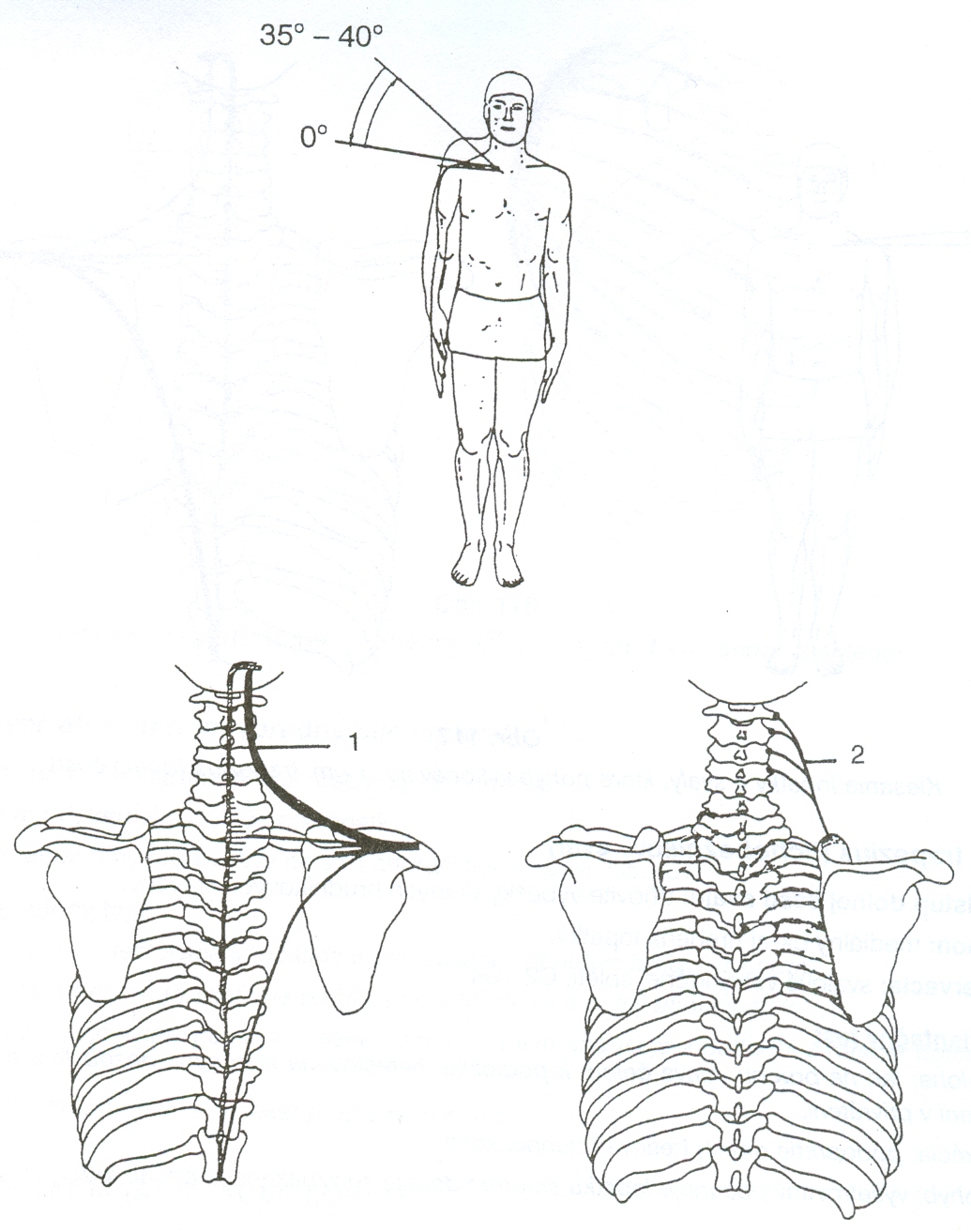 m. levator scapule
m. trapezius
DEPRESE - POKLES
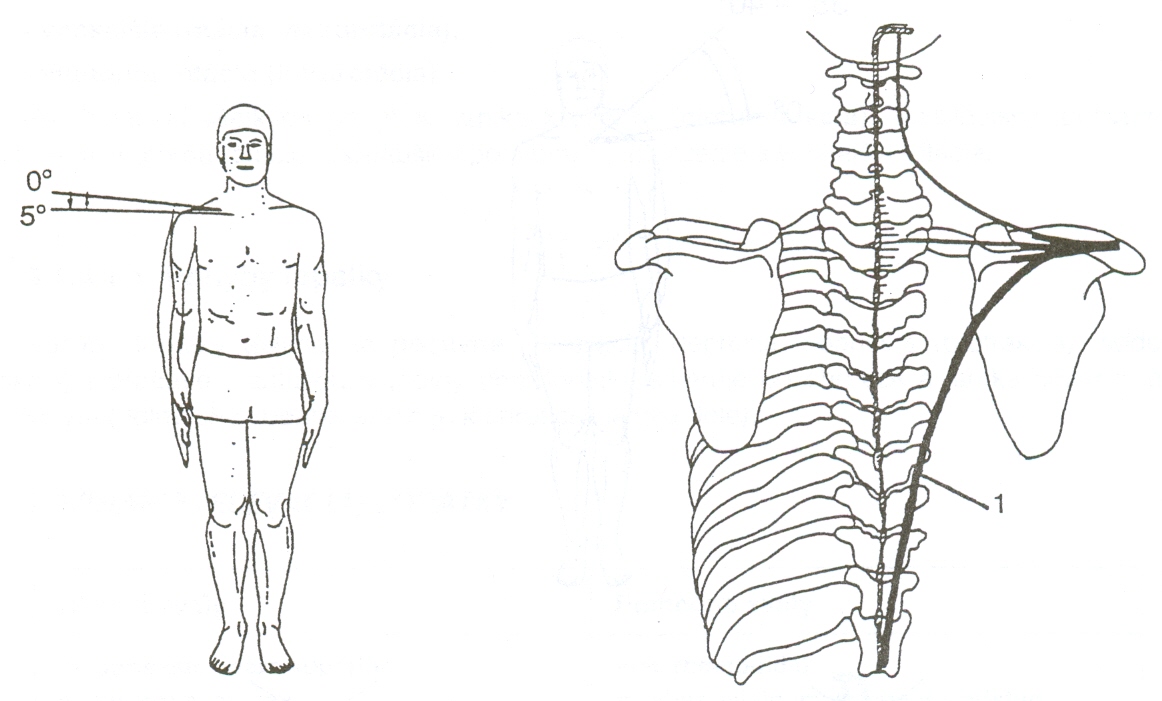 m. trapezius
ELEVACE LOPATKY
m.trapezius-pars superior – 
sval trapezový-vrchní část
m.levator scapule – zdvihač lopatky
DEPRESE LOPATKY
m.trapezius-pars inferior – 
sval trapezový-spodní část
PROTRAKCE - ODTAŽENÍ
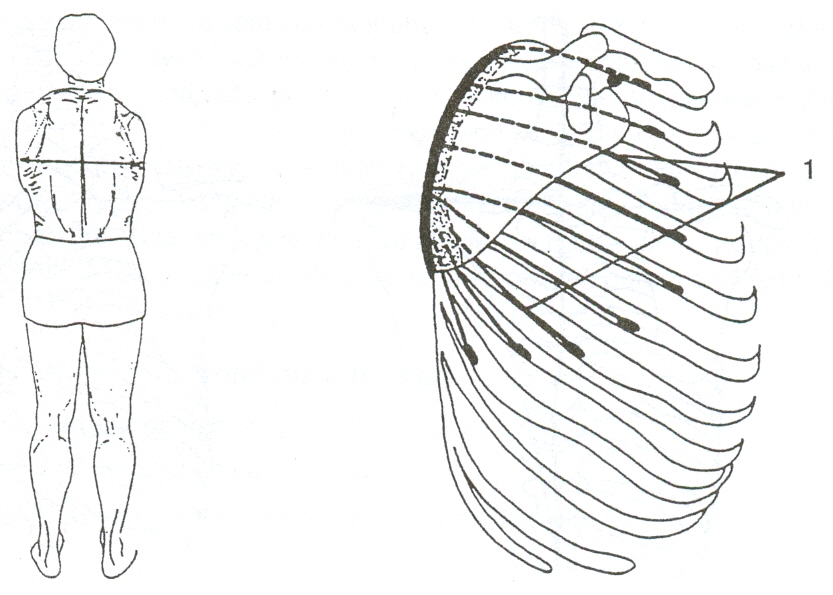 m. serratus anterior
RETRAKCE - PŘITAŽENÍ
m. rhomboideus minor
m. trapezius
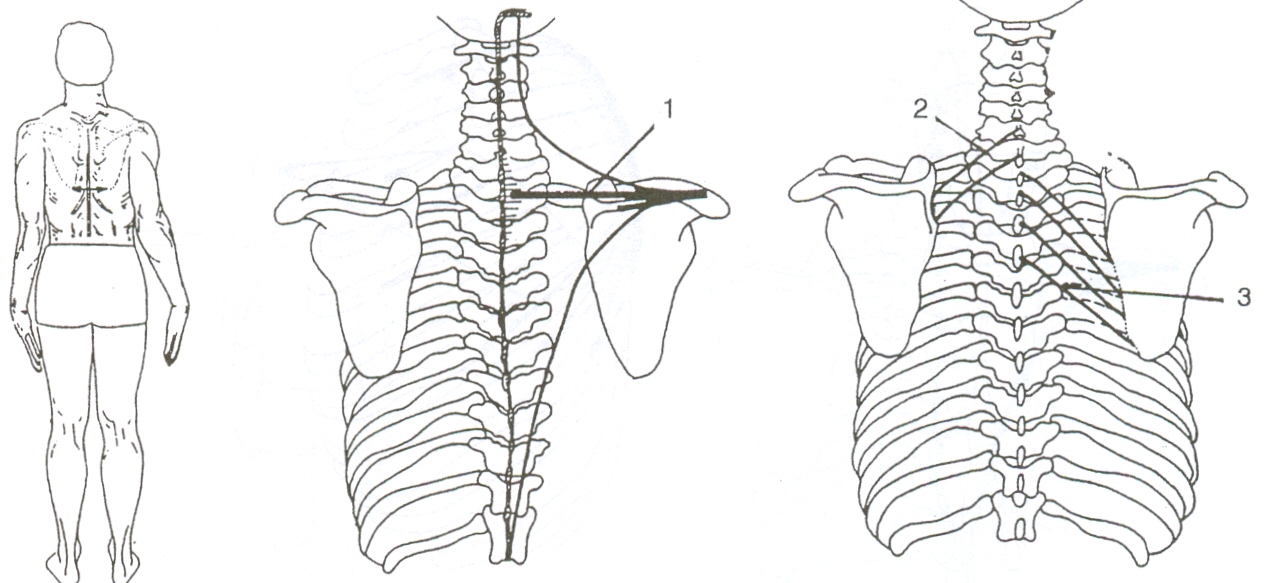 m. rhomboideus major
PROTRAKCE LOPATKY
m.serratus anterior – přední sval pilovitý
RETRAKCE LOPATKY
m. trapezius – sval trapézová-střední část
mm. rhomboidei – svaly rombické
ANTEVERZE – ZEVNÍ ROTACE
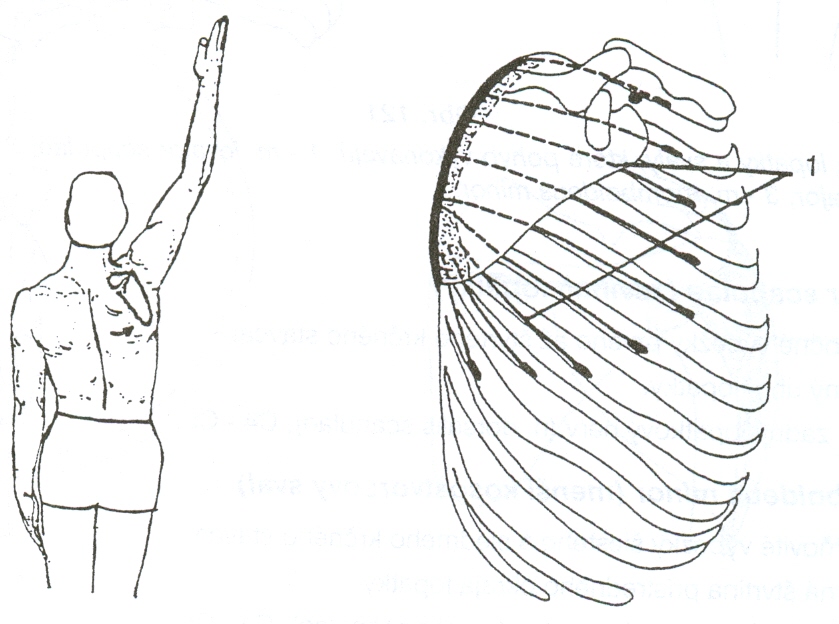 m. serratus anterior
RETROVERZE – VNITŘNÍ ROTACE
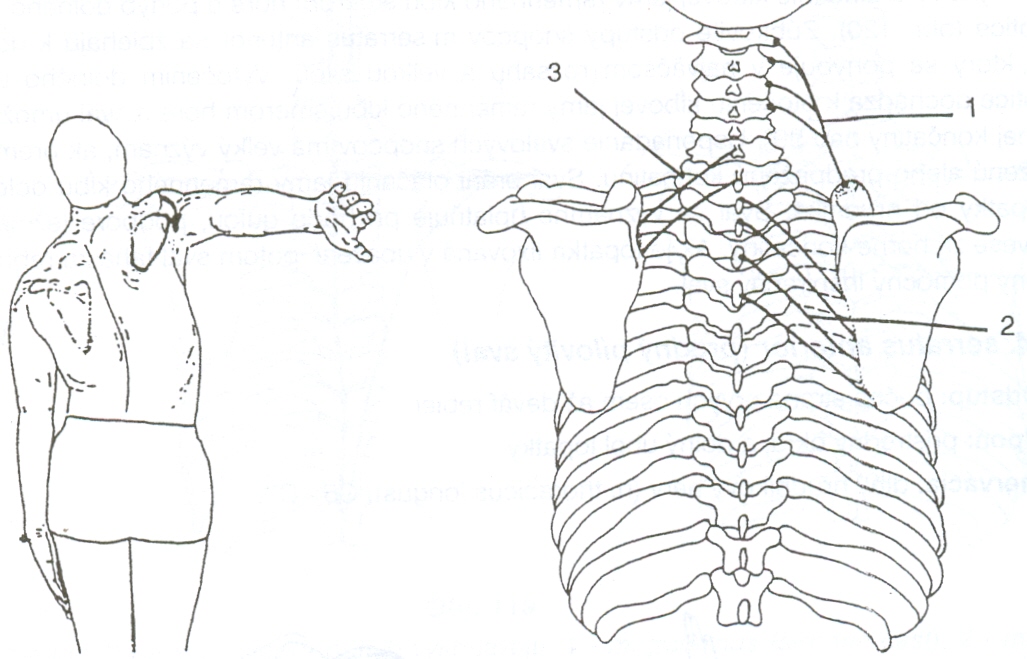 m. levator scapule
m. rhomboideus minor
m. rhomboideus major
ANTEVERZE LOPATKY
m.serratus anterior – přední sval pilovitý
RETROVERZE LOPATKY
m. levator scapulae – zdvihač lopatky
mm. rhomboidei – svaly rombické
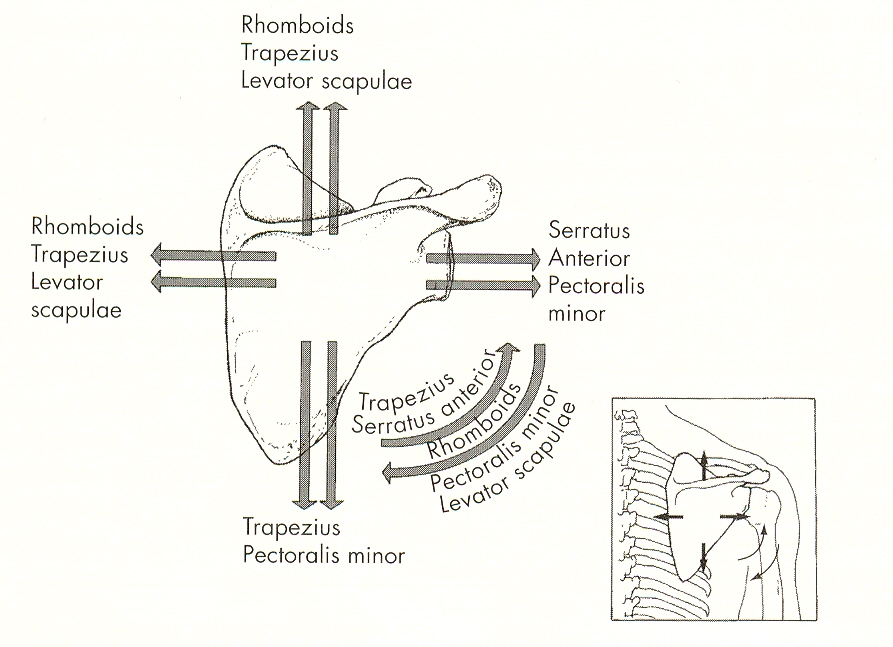